LOGO
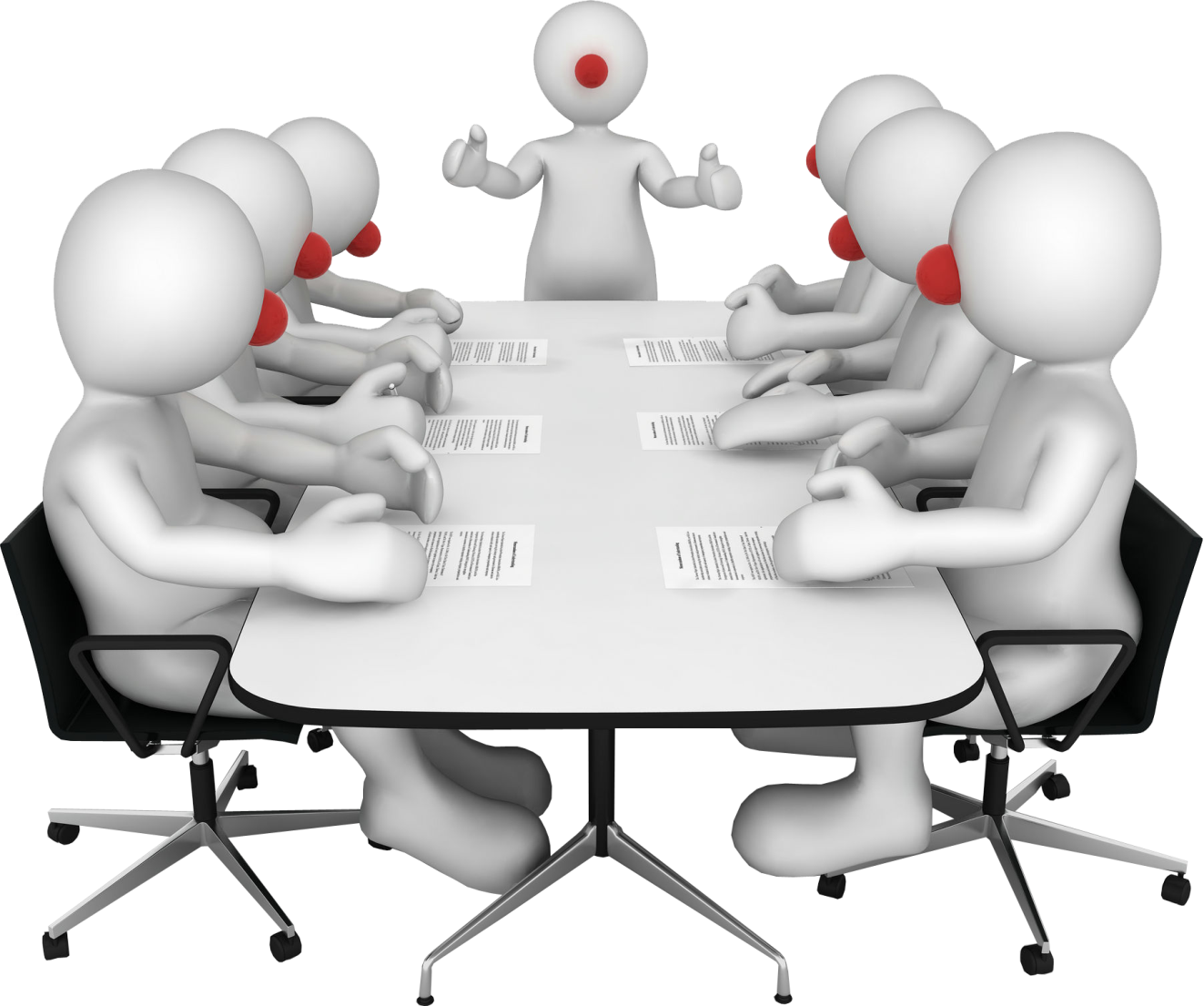 工
作
总
结
极简风格 年终总结 新年计划 完整框架
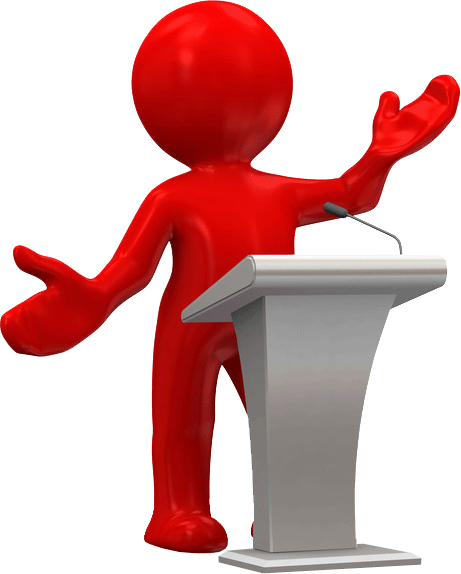 各位领导
新起点，新梦想，在取得成绩的同时，我们也找到了工作中的不足和问题，主要反映于xxx的风格、定型还有待进一步探索，尤其是网上的公司产品库充分体现我们xxxxx和我们这个平台能为客户提供良好的商机和快捷方便的信息、导航的功能发挥。展望新的一年，我们将继续努力，力争各项工作更上一个新台阶。
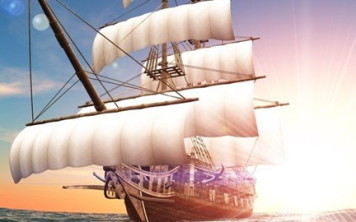 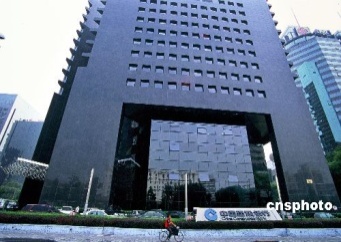 输入企业的中英文名称
Enter the business English name
To make the world a more simple business
工作总结概括
取得成绩及经验
目录
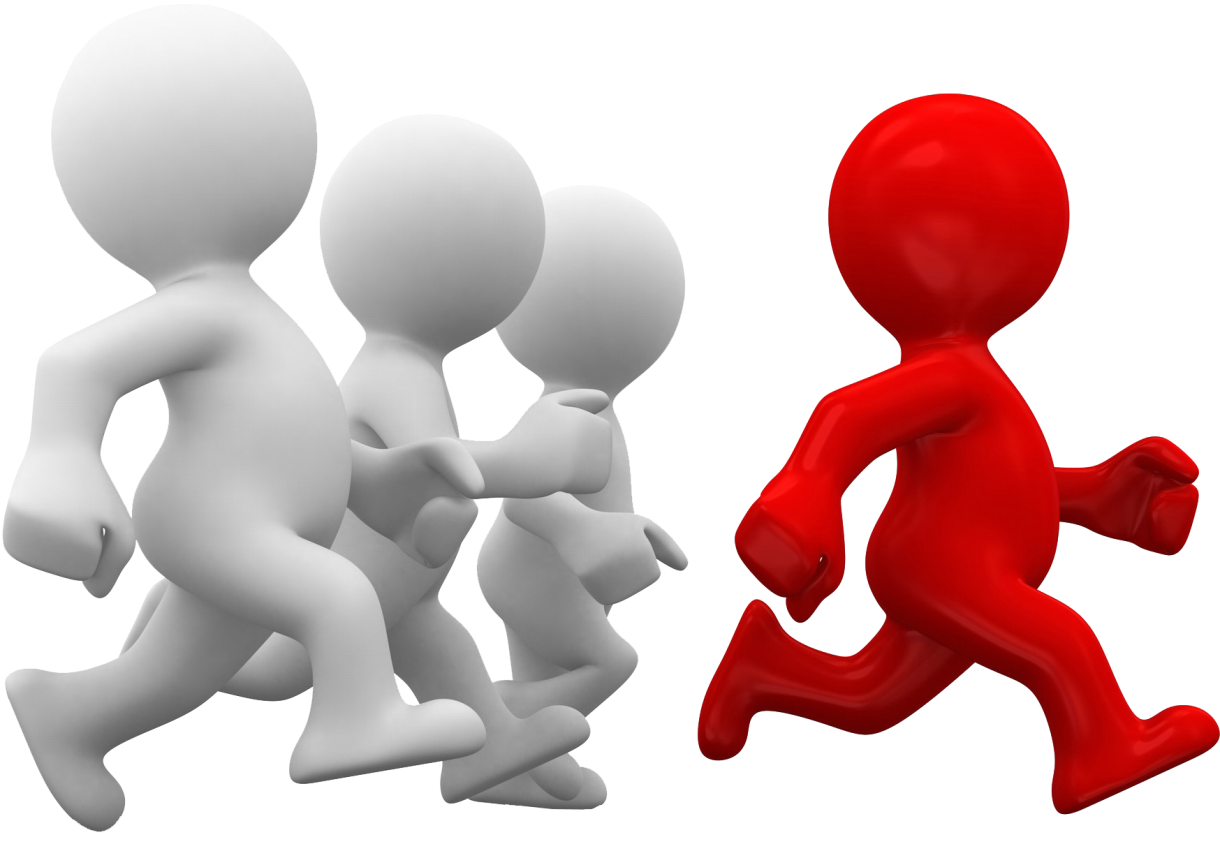 不足之处分析
当前形势解析
下一步计划
输入企业的中英文名称
Enter the business English name
To make the world a more simple business
第一部分
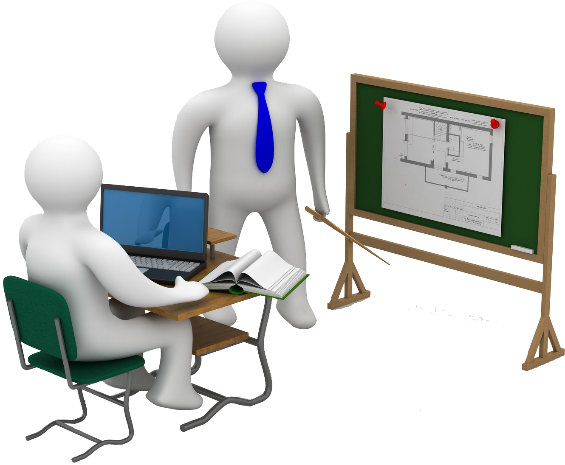 前阶段工作回顾
重点工作完成情况
概述
各项计划完成情况
团队建设情况
培训学习情况
与去年同期比较
输入企业的中英文名称
Enter the business English name
To make the world a more simple business
各项计划完成情况
对完成情况解释
XX% 任务一
单击此处添加文本配合图片和文字阐述你想要表达的内容，单击此处添加文本配合图片和文字阐述你想要表达的内容，单击此处添加文本配合图片和文字阐述你想要表达的内容，单击此处添加文本配合图片和文字阐述你想要表达的内容
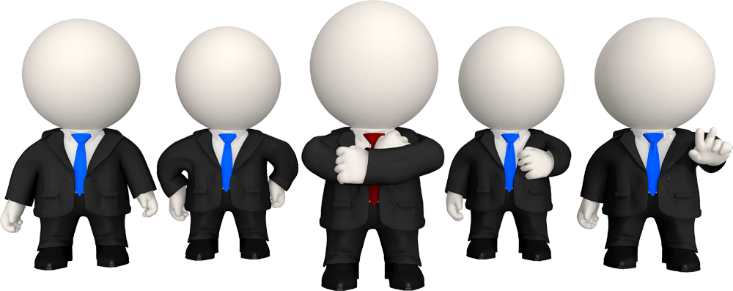 XX% 任务二
团队/个人名称
XX% 任务三
添加文本
添加文本
XX% 任务四
添加文本
添加文本
输入企业的中英文名称
Enter the business English name
To make the world a more simple business
[Speaker Notes: 亮亮图文旗舰店https://liangliangtuwen.tmall.com]
与去年同比情况
去年完成情况
今年完成情况
这里输入简单的文字概述这里输入简单文字概
述这里输入简单的文字概述这里入简单的文字
概述这里输入述简单的文字概述这里输入简单
的文字概述这里输入简单的文字概述这里输入
简单的文字概述这里输入
这里输入简单的文字概述这里输入简单字概述这里输入简单简单的文字概述这里输入简单的文字概述简单的文字概述这里输入简单的文字概述这里输入简单的文字概述这里输入简单的文字概述这里输入简单的文字概述这里输入
VS
计划完成：56％
计划完成：56％
实际完成数目：820万
实际完成数目：820万
回款数：640万
回款数：640万
输入企业的中英文名称
Enter the business English name
To make the world a more simple business
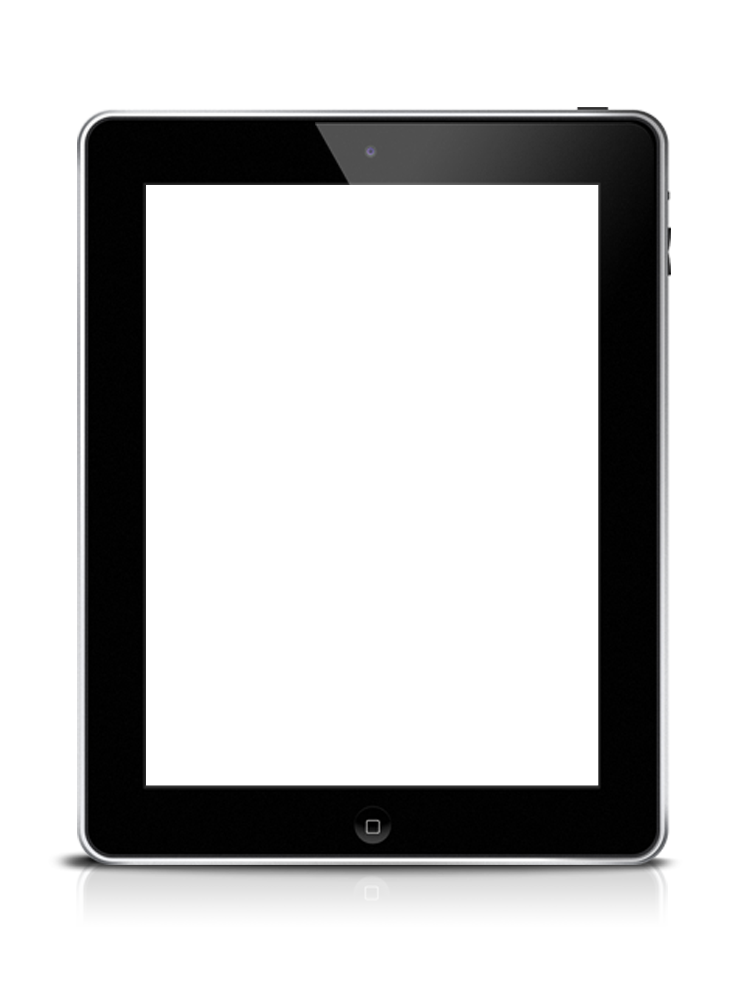 重点工作完成情况
在此添加您的小标签
在此添加您的描述说明
在此添加您的描述
在此添加您的小标签
在此添加您的描述
在此添加您的小标签
添加标题
添加标题
在此录入本图表的综合描述说明，在此录入本图表的综合描述说明。
在此录入本图表的综合描述说明，在此录入本图表的综合描述说明。
输入企业的中英文名称
Enter the business English name
To make the world a more simple business
团队建设情况
添加标题
在此录入上述图表的综合描述说明，在此录入上述图表的综合描述说明，在此录入上述图表的综合描述说明，在此录入上述图表的综合描述说明，在此录入上述图表的综合描述说明
添加标题
添加标题
添加标题
添加标题
在此录入上述图表的描述说明，在此录入上述图表的描述说明。
在此录入上述图表的描述说明，在此录入上述图表的描述说明。
在此录入上述图表的描述说明，在此录入上述图表的描述说明。
在此录入上述图表的描述说明，在此录入上述图表的描述说明。
输入企业的中英文名称
Enter the business English name
To make the world a more simple business
培训学习情况
单击此处添加文本或描述语句
单击此处添加文本或描述语句
单击此处添加文本或描述语句
单击此处添加文本或描述语句
单击此处添加文本或描述语句
单击此处添加文本或描述语句
单击此处添加文本或描述语句
单击此处添加文本或描述语句
单击此处添加文本或描述语句
输入企业的中英文名称
Enter the business English name
To make the world a more simple business
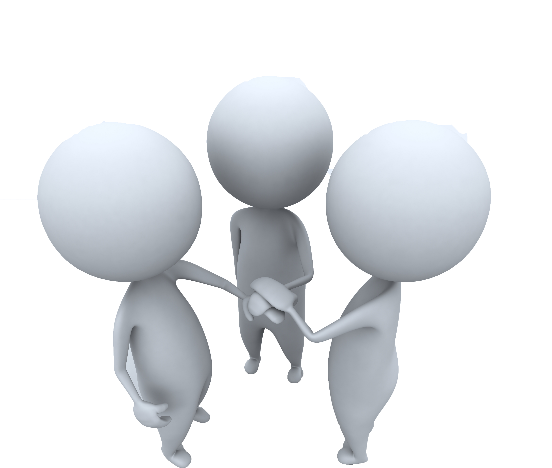 第二部分
取得的成绩及经验
自身对目标的认识
宏观环境的利好
公司给予的支持
自身能力的提升
对市场的前瞻性
竞争对手的失误
输入企业的中英文名称
Enter the business English name
To make the world a more simple business
宏观环境的利好
详写内容……点击输入本栏的具体文字，简明扼要的说明分项内容，此为概念图解，请根据您的具体内容酌情修改
1
2
3
发展趋势
消费习惯
详写内容……点击输入本栏的具体文字，简明扼要的说明分项内容，此为概念图解，请根据您的具体内容酌情修改
政策扶持
详写内容……点击输入本栏的具体文字，简明扼要的说明分项内容，此为概念图解，请根据您的具体内容酌情修改
输入企业的中英文名称
Enter the business English name
To make the world a more simple business
公司给予的支持
资金支持
在此录入上述图表的描述说明，在此录入上述图表的描述说明。
添加标题一
添加标题三
战略支持
在此录入上述图表的描述说明，在此录入上述图表的描述说明，在此录入上述图表的描述说明。
人事支持
在此录入上述图表的描述说明，在此录入上述图表的描述说明。
政策支持
添加标题二
添加标题四
在此录入上述图表的描述说明，在此录入上述图表的描述说明。
输入企业的中英文名称
Enter the business English name
To make the world a more simple business
竞争对手的失误
添加主题
文字描述，总结概括，内容大纲。
添加主题
亮亮图文旗舰店https://liangliangtuwen.tmall.com
输入企业的中英文名称
Enter the business English name
To make the world a more simple business
自身对目标的认识
点击输入简要文字内容，文字内容需概括精炼，不用多余的文字修饰，言简意赅的说明该项内容。
思想步调一致
点击输入简要文字内容，文字内容需概括精炼，不用多余的文字修饰，言简意赅的说明该项内容。
计划周密合理
点击输入简要文字内容，文字内容需概括精炼，不用多余的文字修饰，言简意赅的说明该项内容。
行动快捷有效
亮亮图文旗舰店https://liangliangtuwen.tmall.com
服务全面妥当
输入企业的中英文名称
Enter the business English name
To make the world a more simple business
自身能力的提升
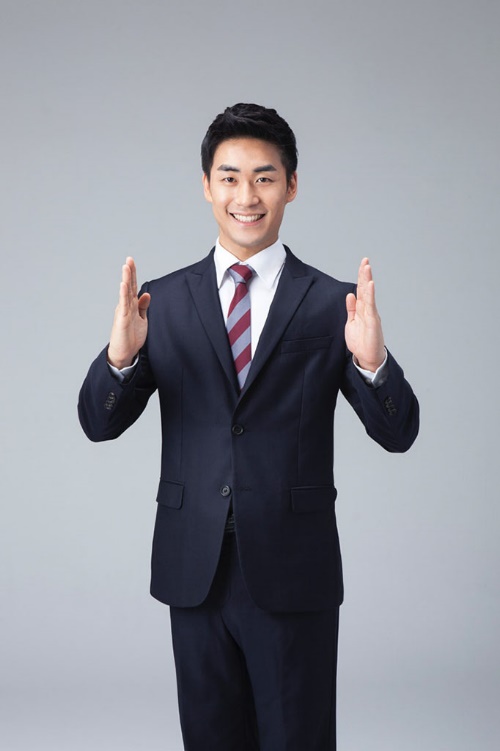 市场运营提升
管理提升
销售提升
单击添加文本
单击添加文本
单击添加文本
单击添加文本
单击添加文本
单击添加文本
单击添加文本
单击添加文本
单击添加文本
单击添加文本
单击添加文本
单击添加文本单击添加文本
单击添加文本
单击添加文本
单击添加文本
单击添加文本
单击添加文本
单击添加文本
75%
市场
姓名：高富帅
90%
销售
60%
管理
输入企业的中英文名称
Enter the business English name
To make the world a more simple business
对市场的前瞻性
对时间节点的把我准确
对市场增长趋势的正确认识
操作方式的正确
点击输入简要文字内容
文字内容需概括精炼
点击输入简要文字内容
文字内容需概括精炼
点击输入简要文字内容
文字内容需概括精炼
点击输入简要文字内容，文字内容需概括精炼，不用多余的文字修饰，言简意赅的说明分项内容。点击输入简要文字内容，文字内容需概括精炼，不用多余的文字修饰，言简意赅的说明分项内容……
输入企业的中英文名称
Enter the business English name
To make the world a more simple business
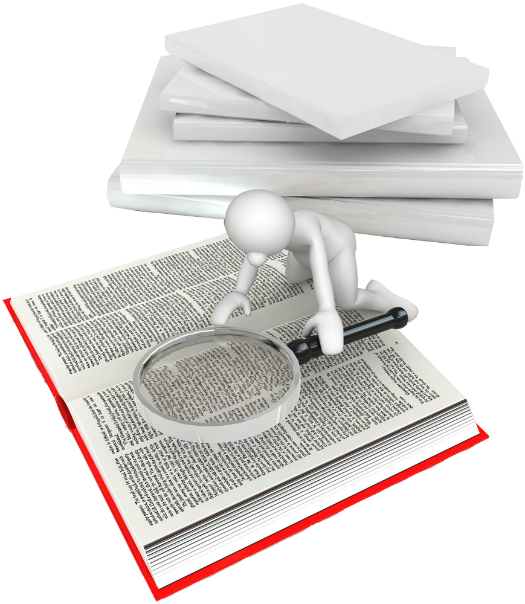 第三部分
不足之处及原因分析
对竞争对手分析不够
认识问题的不足
目标脱离实际
自身能力有待提升
执行力有待加强
输入企业的中英文名称
Enter the business English name
To make the world a more simple business
认识问题的不足
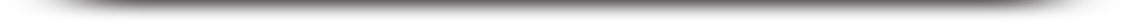 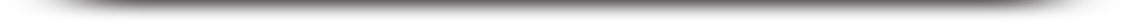 添加标题
单击此处添加文本以及描述
添加标题
单击此处添加文本以及描述
部分问题认识不足
行动迟缓
分析问题不透彻
导致被动
自我
批评
添加标题
单击此处添加文本以及描述
添加标题
单击此处添加文本以及描述
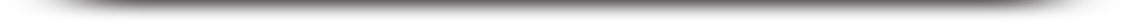 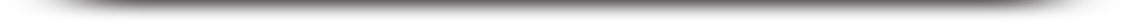 输入企业的中英文名称
Enter the business English name
To make the world a more simple business
目标脱离实际
100%
目标
点击输入简要文字内容，文字内容需概括精炼，不用多余的文字修饰，言简意赅的说明分项内容。
点击输入简要文字内容，文字内容需概括精炼，不用多余的文字修饰……
50%
实际
点击输入简要文字内容，文字内容需概括精炼，不用多余的文字修饰。
点击输入简要文字内容，文字内容需概括精炼……
输入企业的中英文名称
Enter the business English name
To make the world a more simple business
1    添加标题
2    添加标题
3    添加标题
执行力的不足
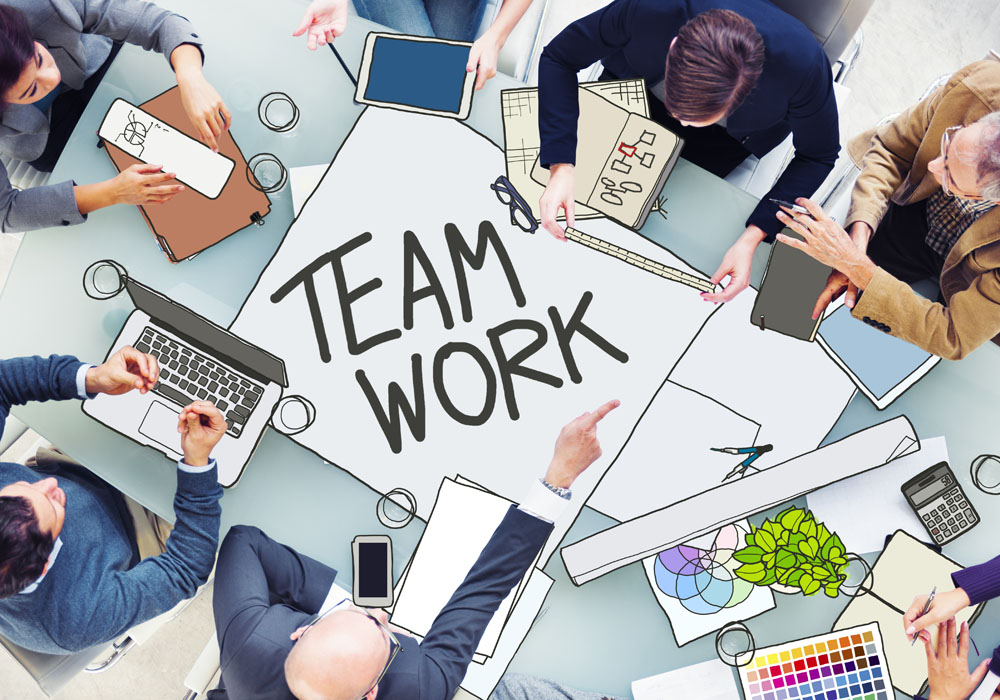 在此录入上述图表的综合分析说明，在此录入上述图表的综合分析说明，在此录入上述图表的综合分析说明。
在此录入上述图表的综合分析说明，在此录入上述图表的综合分析说明。
在此录入上述图表的综合分析说明，在此录入上述图表的综合分析说明，在此录入上述图表的综合分析说明。
输入企业的中英文名称
Enter the business English name
To make the world a more simple business
竞争对手分析不足
TEXT HERE
TEXT HERE
TEXT HERE
TEXT HERE
TEXT HERE
TEXT HERE
TEXT HERE
TEXT HERE
TEXT HERE
添加标题
TEXT HERE
TEXT HERE
TEXT HERE
在此录入上述图表的描述说明，在此录入上述图表的描述说明。
添加标题
亮亮图文旗舰店https://liangliangtuwen.tmall.com
添加标题
在此录入上述图表的描述说明，在此录入上述图表的描述说明。
输入企业的中英文名称
Enter the business English name
To make the world a more simple business
自身能力有待提高
输入内容
在此录入上述图表的综合描述说明，在此录入上述图表的综合描述说明。
在此录入上述图表的综合描述说明，在此录入上述图表的综合描述说明。
输入内容
亮亮图文旗舰店https://liangliangtuwen.tmall.com。
在此录入上述图表的综合描述说明，在此录入上述图表的综合描述说明。
输入内容
在此录入上述图表的描述说明，在此录入图表的描述说明。
在此录入上述图表的综合描述说明，在此录入。
输入企业的中英文名称
Enter the business English name
To make the world a more simple business
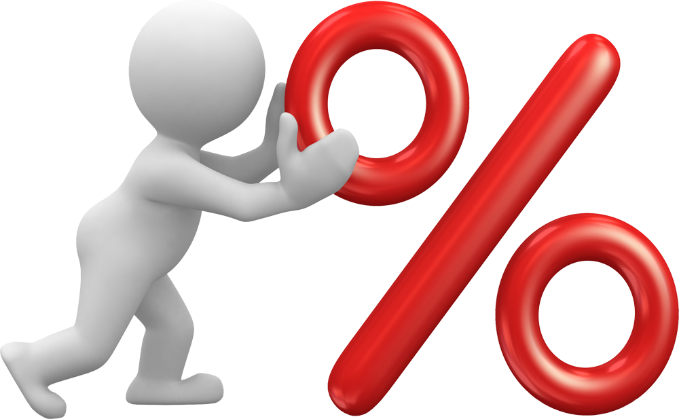 当前形式分析
第四部分
内部环境分析
行业发展预测
对手动向预测
SWOT分析
输入企业的中英文名称
Enter the business English name
To make the world a more simple business
行业发展预测
单击此处填加标题
单击此处填加标题
单击此处填加标题
单击此处填加文字内容
单击此处填加文字内容
单击此处填加文字内容
单击此处填加文字内容
单击此处填加文字内容
单击此处填加文字内容
单击此处填加文字内容
单击此处填加文字内容
单击此处填加文字内容
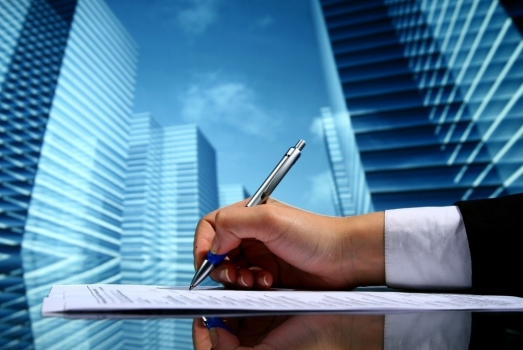 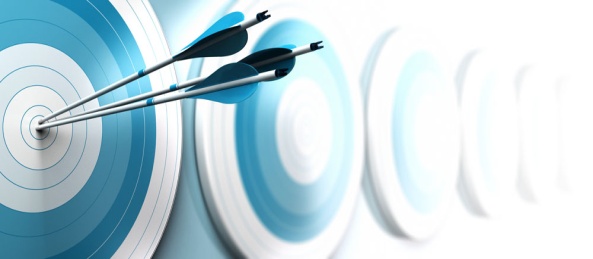 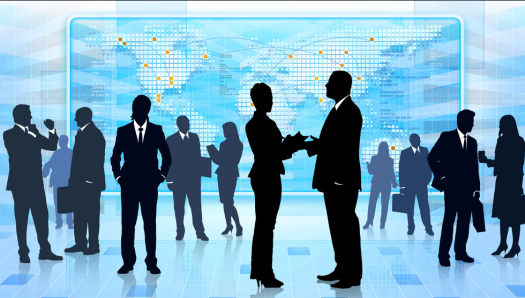 输入企业的中英文名称
Enter the business English name
To make the world a more simple business
对手的动向预测
在此录入上述图表的综合描述说明，在此录入上述图表的描述说明。在此录入上述图表的综合描述说明，在此录入上述图表的综合描述说明，在此录入上述图表的综合描述说明，在此录入上述图表的综合描述说明。
添加标题
在此录入上述图表的描述说明，在此录入上述图表的描述说明，在此录入上述图表的描述说明。
添加标题
在此录入上述图表的描述说明，在此录入上述图表的描述说明，在此录入上述图表的描述说明。
添加标题
添加标题
在此录入上述图表的描述说明，在此录入上述图表的描述说明。
在此录入上述图表的描述说明，在此录入上述图表的描述说明。
添加标题
在此录入上述图表的描述说明，在此录入上述图表的描述说明，在此录入上述图表的描述说明。
输入企业的中英文名称
Enter the business English name
To make the world a more simple business
内部环境竞争分析
添加标题
添加标题
这里可以添加主要内容这里可以添加主要内容这里可以添加主要内容这里可以添加主要内容
这里可以添加主要内容这里可以添加主要内容这里可以添加主要内容这里可以添加主要内容
单击此处添加文本以及描述
这里可以添加主要内容这里可以添加主要内容这里可以添加主要内容这里可以添加主要内容
这里可以添加主要内容这里可以添加主要内容这里可以添加主要内容这里可以添加主要内容
添加标题
添加标题
输入企业的中英文名称
Enter the business English name
To make the world a more simple business
SWOT分析
单击添加标题
单击此处添加标题分析
单击添加标题
单击此处添加标题分析
S
STRENGTHS
单击添加标题
单击此处添加标题分析
单击添加标题
单击此处添加标题分析
W
WEAKNESS
O
OPPORTUNITY
T
THREATS
输入企业的中英文名称
Enter the business English name
To make the world a more simple business
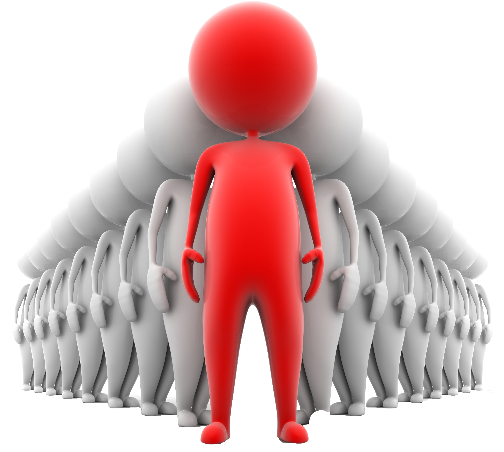 下一步工作计划
第五部分
完成方法
总体思路
具体目标
保障措施
输入企业的中英文名称
Enter the business English name
To make the world a more simple business
总体思路
点击输入盈利的项目
添加标题
单击此处添加文本以及描述单击此处添加文本以及描述
单击此处添加文本以及描述
单击此处添加文本以及描述
单击此处添加文本以及描述
单击此处添加文本以及描述
单击此处添加文本以及描述
单击此处添加文本以及描述
添加标题
添加标题
添加标题
添加标题
添加标题
添加标题
输入企业的中英文名称
Enter the business English name
To make the world a more simple business
具体目标
单击添加标题
单击添加文本
单击添加文本
78%
单击添加文本
输入企业的中英文名称
Enter the business English name
To make the world a more simple business
完成步骤
1
添加标题
单击此处添加您的标题文字单击此处添加您的标题文字单击此处添加
2
添加标题
添加
标题
单击此处添加您的标题文字单击此处添加您的标题文字单击此处添加
添加标题
单击此处添加您的标题文字单击此处添加您的标题文字单击此处添加
3
添加标题
4
单击此处添加您的标题文字单击此处添加您的标题文字单击此处添加
输入企业的中英文名称
Enter the business English name
To make the world a more simple business
保障措施
培训先行
督导措施
分解计划
人员调度
点击此处输入文字
点击此处输入文字
资金保障
点击此处输入文字
点击此处输入文字
点击此处输入文字
点击此处输入文字
点击此处输入文字
点击此处输入文字
点击此处输入文字
点击此处输入文字
输入企业的中英文名称
Enter the business English name
To make the world a more simple business
备用图表
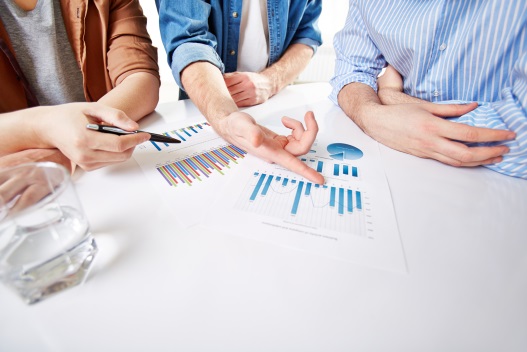 81%
72%
单击此处添加文本
59%
57%
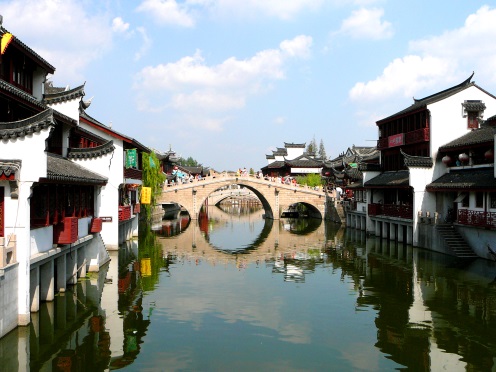 工作一
工作二
工作三
工作四
计划数
实际数
输入企业的中英文名称
Enter the business English name
To make the world a more simple business
备用图表
¥ 20015
¥ 28015
¥ 40515
¥ 50715
在此添加标题
在此添加标题
在此添加标题
在此添加标题
单击此处添加文本以及描述语句
单击此处添加文本以及描述语句
单击此处添加文本以及描述语句
单击此处添加文本以及描述语句
输入企业的中英文名称
Enter the business English name
To make the world a more simple business
TNANKS
谢
观
看
谢